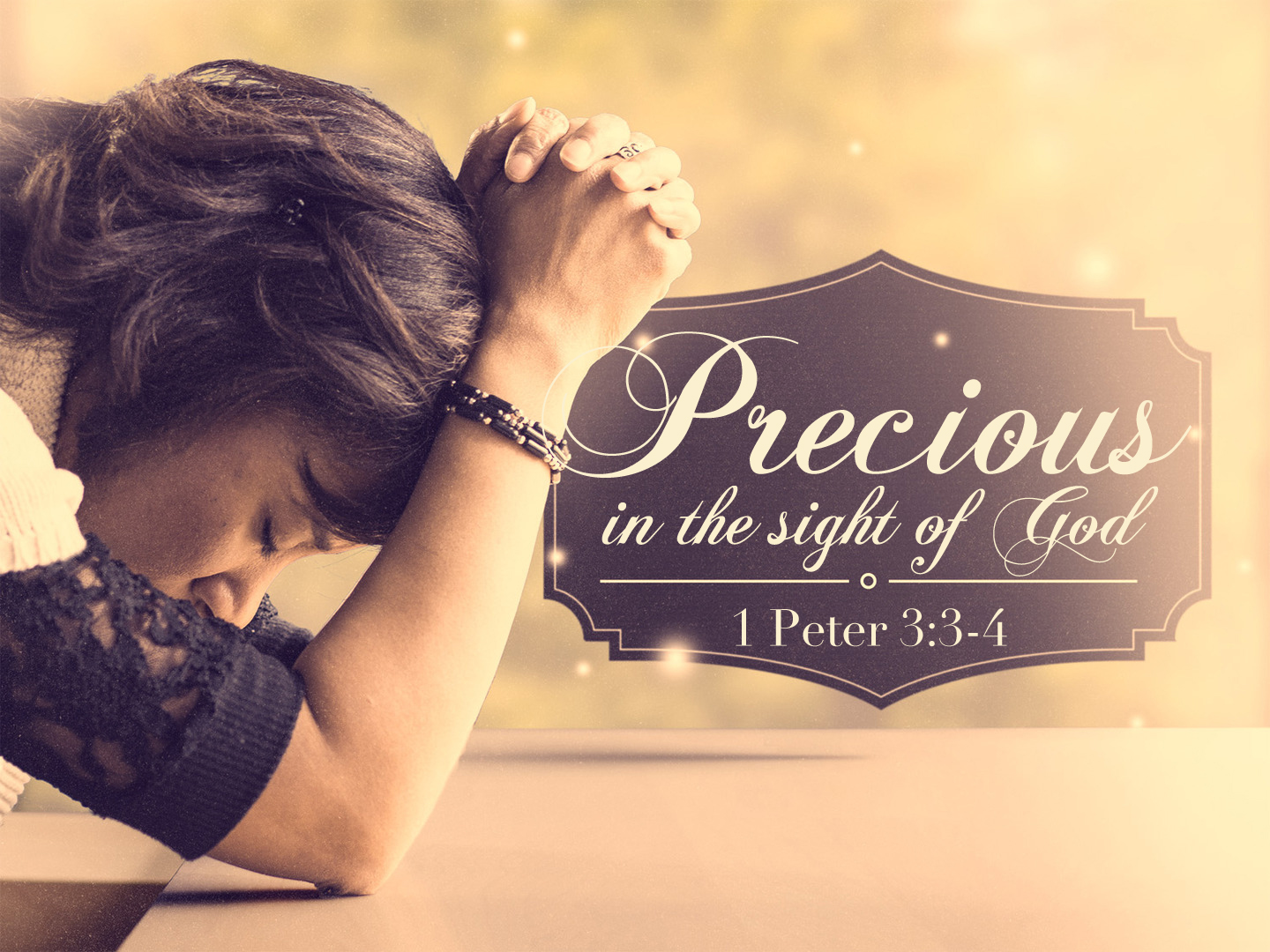 Modesty Matters
God Sees Your Beauty
“Your adornment must not be merely external – braiding the hair, and wearing gold jewelry, or putting on dresses; but let it be the hidden person of the heart, with the imperishable quality of a gentle and quiet spirit, which is precious in the sight of God.”
1 Peter 3:3-4
[Speaker Notes: Will you show your beauty or just your body?

Show the world your beauty, not just your body.]
Christian Women Show The World Their Beauty, Not Their Body.
Dressing Modesty Isn’t Complicated
Great Rule of Thumb: Shoulders to Knees
Tunics Were Worn By Adam & Eve
Genesis 3:21
Tunics Were Worn By Old Testament Priests
Exodus 28:40
Tunics Were Worn By Jesus & His Disciples
Luke 9:3, John 19:23, Acts 9:39
This Is A Repeatedly Approved Example.
[Speaker Notes: How much of the shoulders?  How much of the knees?  - You’ll work that out.  

The Tunic Covered The Body from the Shoulders to the Knees and Is Repeatedly Approved. 


APPROVED EXAMPLE:   ** in every period: Patriachal, Mosaic, & Christian – the tunic is approved.  There is AUTHORITY in that example friends.  It should be where our thinking begins.]
What About Current Trends?
Lots of today’s shirts and swimwear are designed to reveal a woman’s breasts by being very tight or by directly exposing her body.
God Teaches Us Two Functions…
To Nourish Babies (Luke 11:27, Luke 23:29)
To Satisfy Your Husband (Proverbs 5:19)
The Point: A Woman’s Breast Are Sensual, Special, Intimate & A Source of Satisfaction Reserved Only For Her Husband.
Song of Solomon 7:7-8
[Speaker Notes: Last July We Studied About Covering The Thighs.

God created the female body and doesn’t require we pretend its features don’t exists.

NOURISH BABIES:  This is a perfectly natural and wonderful design of God.

SATISFY HUSBANDS:  *You need to know they are not only for a baby.  *God has also created men with strong sexual desire that is excited by a woman’s breasts.  And that desire is to be satisfied in only one capacity: Marriage.   >> The 


THE POINT:   >> When the question arises, should they be covered, let’s phrase it this way…. Should I cover a part of my body that is sensual, special, intimate, and reserved only for my spouse?  YES!! OF COURSE it should be covered!  

And what does it say about our CHARACTER when it is not covered?  It says we reject God’s design. It says, we disagree with God and we will act as if they are not sensual.  She is acting as if they are not special, as if they are not intimate and as if they are not reserved for her husband.    Friends that is WRONG!  Any time we reject God’s design and plan that is sinful.]
What About Current Trends?
Beware The Lies of The World.
The World Says: You Only Have To Cover A Small Portion, But God Describes The Entire Breasts As Reserved For Your Husband.
The World Says: Go Ahead And Show Off The Space Between Your Breasts, But God Describes Even This Space As Sensual & Reserved For Your Husband.
Song of Solomon 1:13, Hosea 2:2
[Speaker Notes: The world says you only have to cover a small portion.  Ladies, the truth is: there is a small portion that is necessary for a baby to be nourished.  But God did not say that only that small portion should be reserved for your husband.  God



SO WHAT IS A CHRISTIAN TO DO?

Don’t buy and don’t wear V-neck shirts that show cleavage.  That space is sensual and reserved.  
Don’t buy and don’t wear bathing suits that expose your cleavage or expose portions of your breasts.  

Don’t share pictures on social media that shows the whole world the parts of your body that are supposed to be only shown to your husband.]
Christian Women Show The World Their Beauty, Not Their Body.
Carefully Consider What Message Your Clothing Sends To The Men Around You.
Proverbs 7:10
Men, Turn Away From Temptation Regardless of What Women Wear.
Proverbs 7:25
Show The World The Beauty of Godliness.
1 Timothy 2:9-10
[Speaker Notes: God want Christian women to be equipped with a proper understanding of the influence your body has on others.


SHOW GODLINESS:  The Bible’s lessons and instructions on MODESTY are not about repression or shame.  They are about beauty and dignity and the fact that your body is a special GIFT – a special TREASURE that you’ve been given by God.

Our clothing should communicate a SOUND MIND.  Should communicate SELF-CONTROL.  Should communicate GODLINESS & GOOD WORKS.]
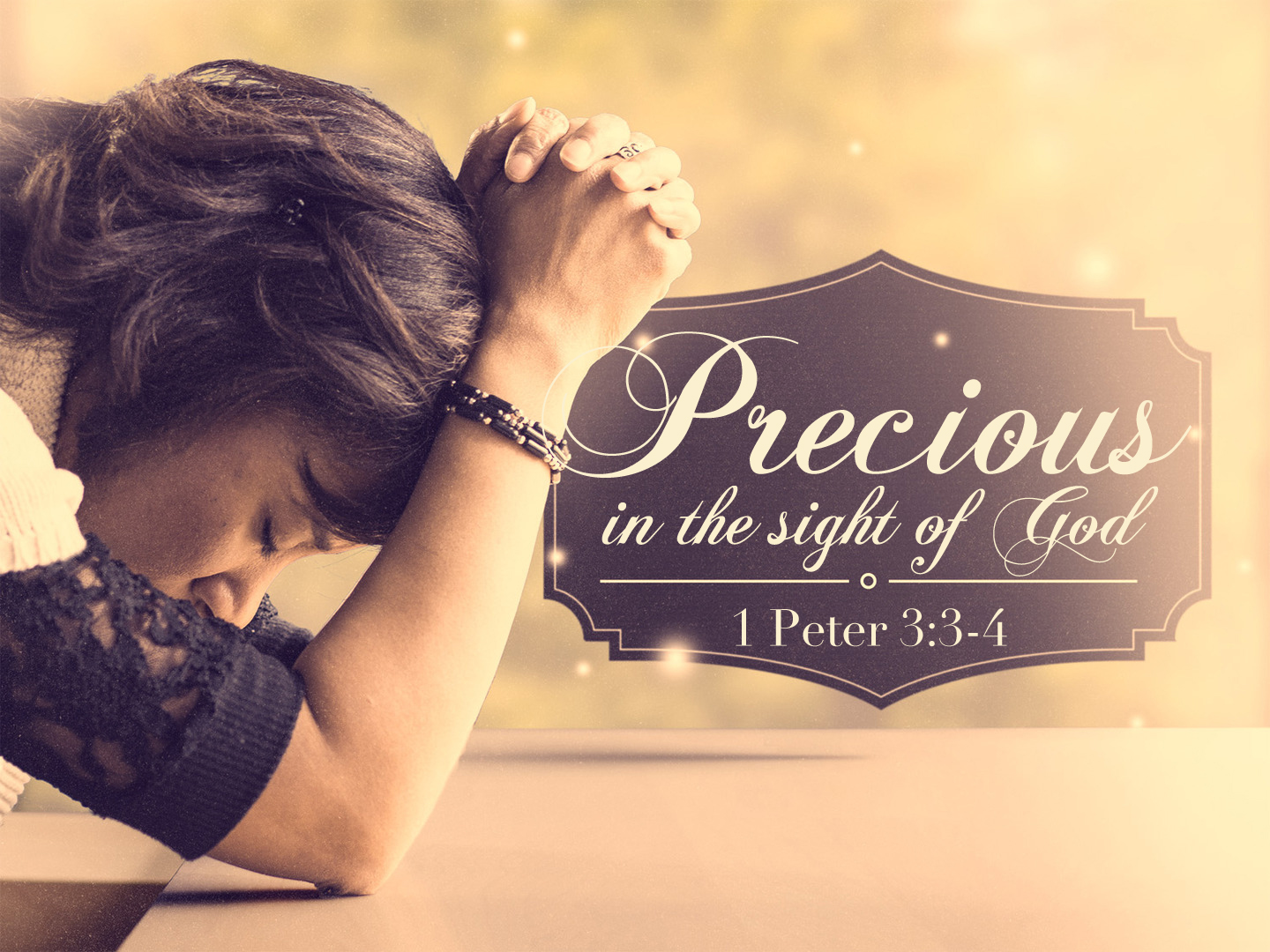 Modesty Matters